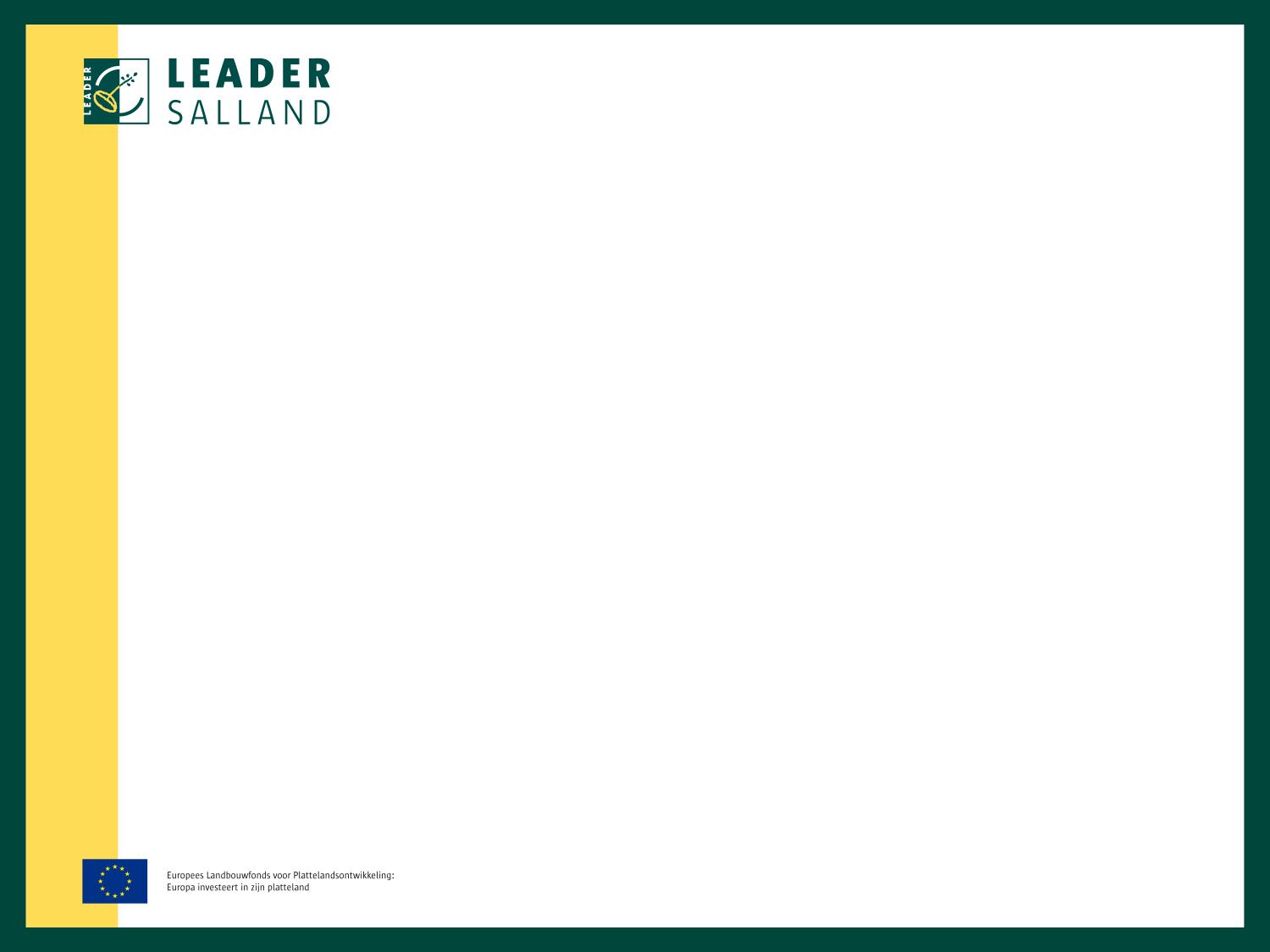 LEADER
NOORD OVERIJSSEL
LEADER  2015-2020


Onderdeel POP 3: 
Europees programma voor plattelandsontwikkeling

20 gebieden in Nederland
4 gebieden in Overijssel
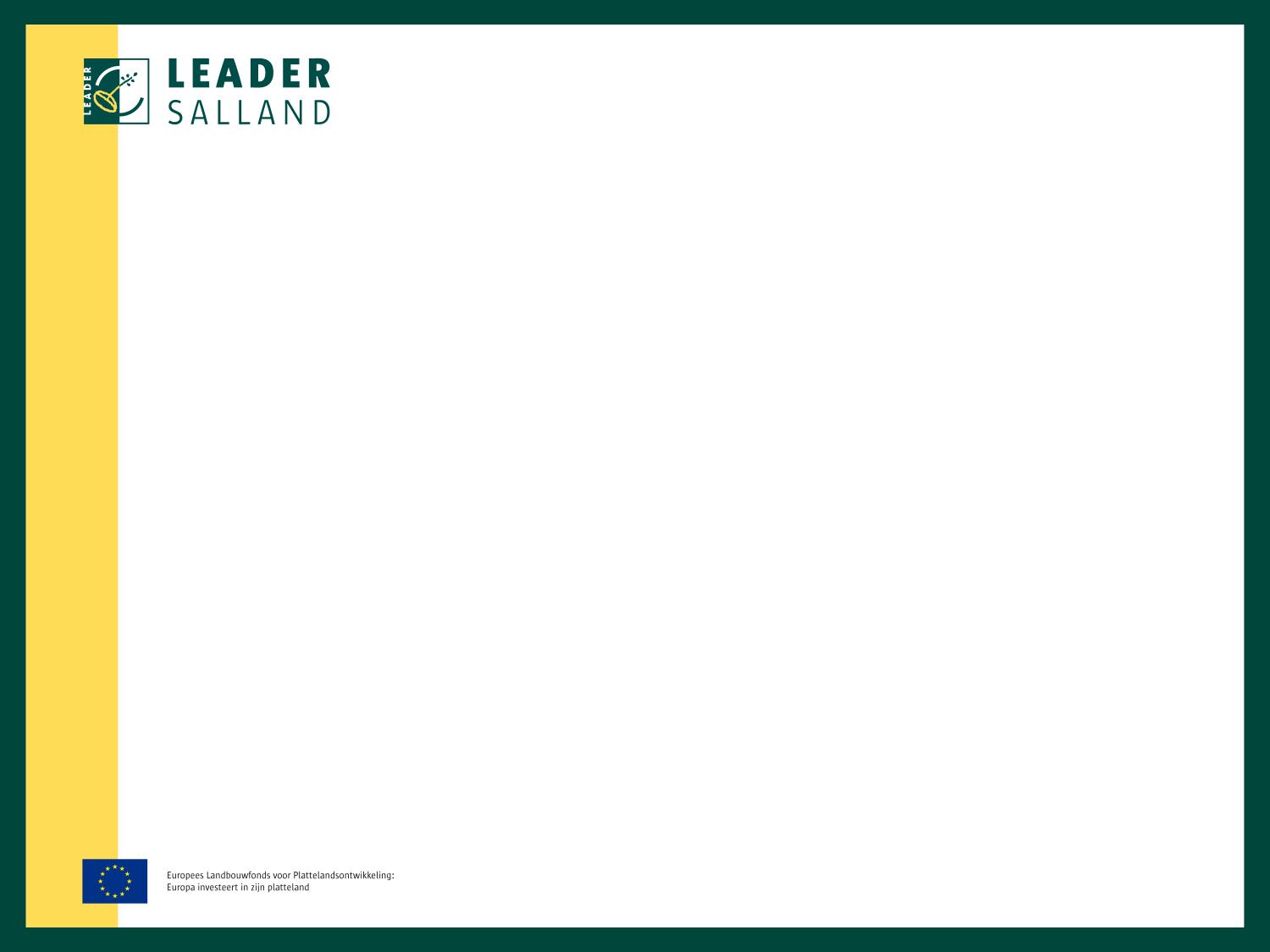 LEADER
NOORD OVERIJSSEL
Vechtdal hoort bij LEADER-gebied Noord Overijssel (8 gemeenten)

2014: ontwikkelingsstrategie opgesteld: wat vinden we 		als gebiedspartners belangrijk voor de 			ontwikkeling van het platteland
2015: Lokale Actie Groep geformeerd: uit elke gemeente 1 	persoon 
2016: Ontwikkelingsstrategie goedgekeurd door GS, LAG van 	start.
2020: 5 jaar LEADER
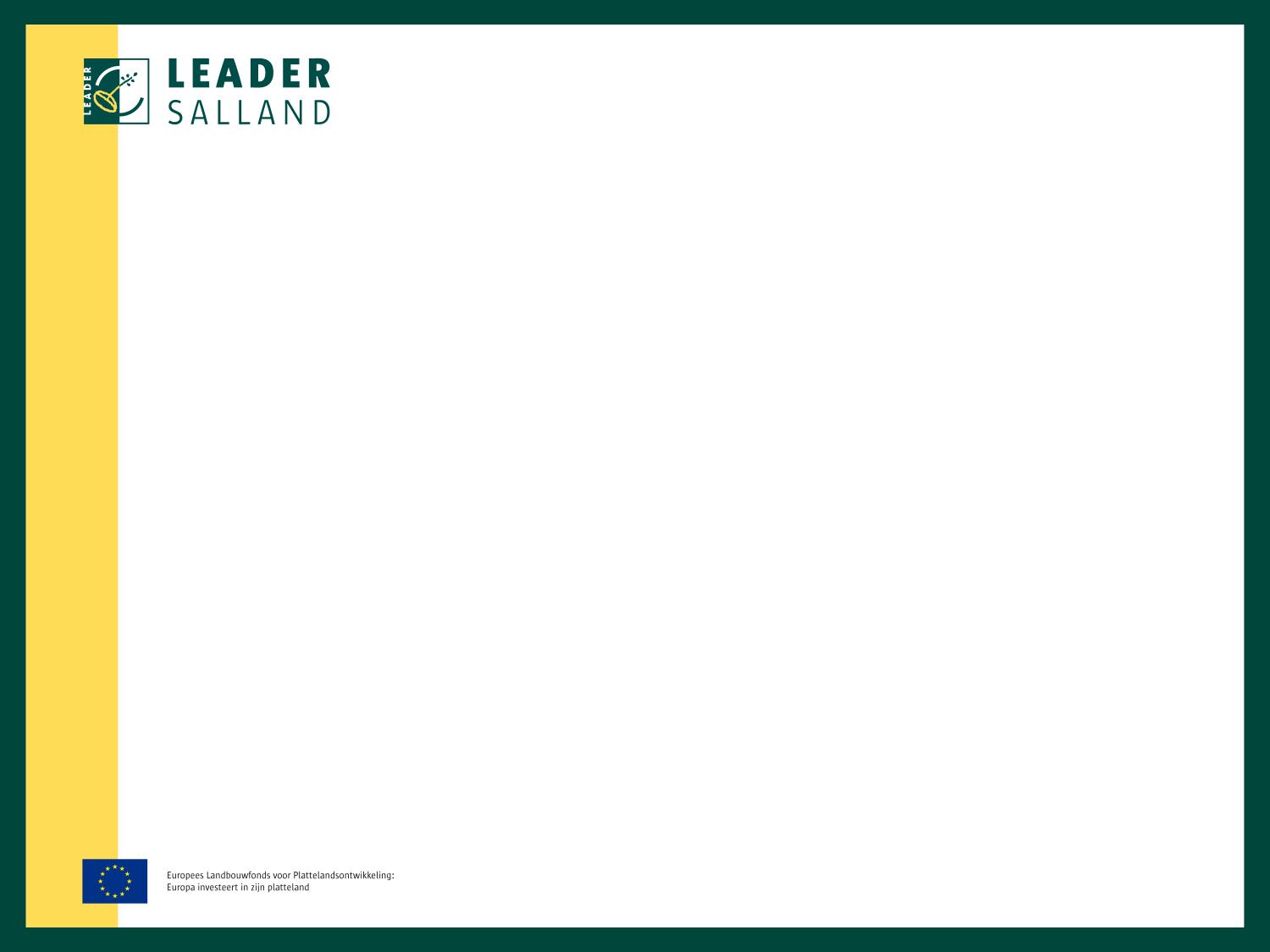 LEADER
NOORD OVERIJSSEL
Thema’s in LOS:


Jongeren en onderwijs

Stimuleren vrije tijdseconomie

Verbinden van de samenleving met de toekomst van landbouw en water
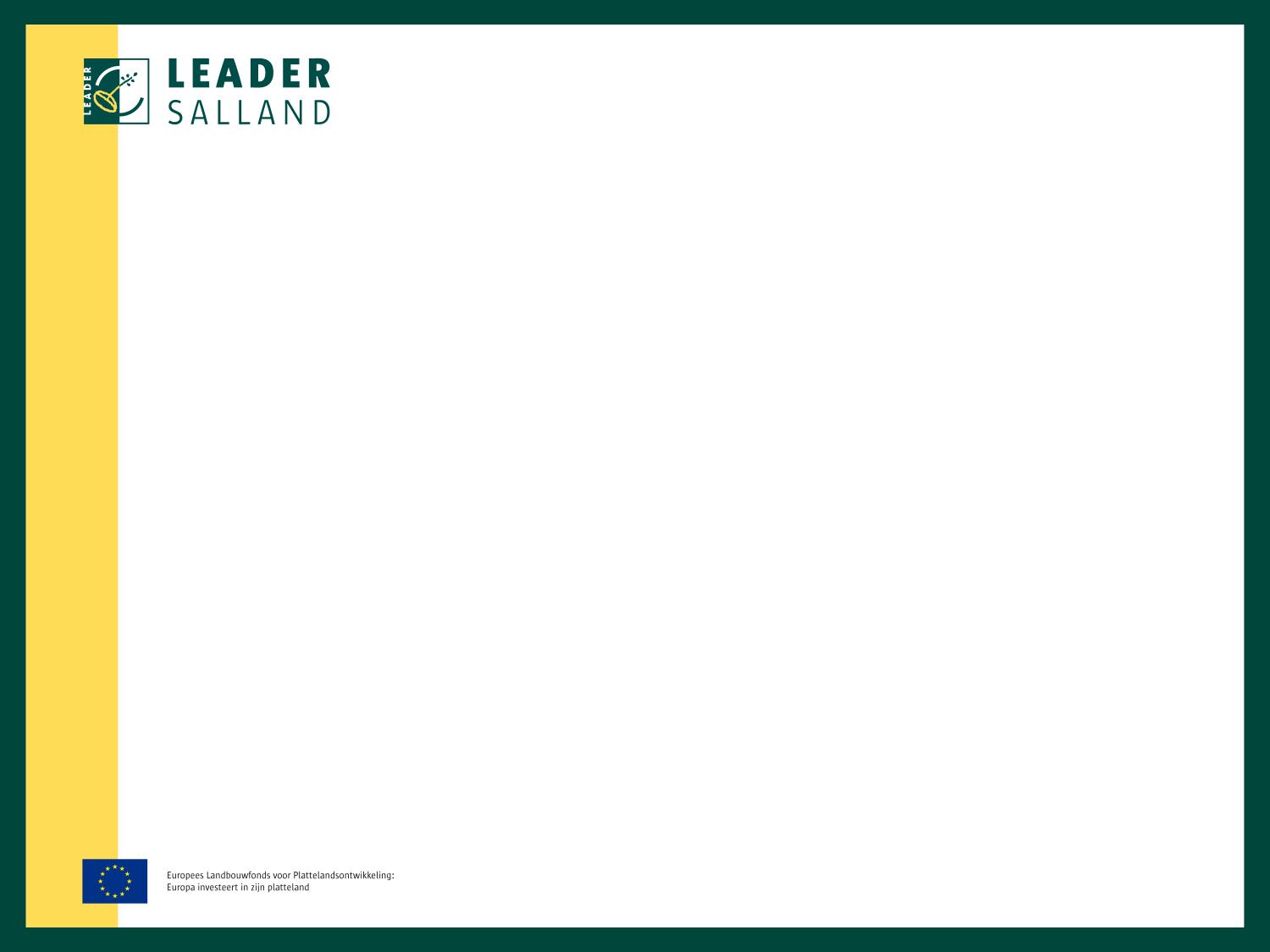 LEADER
NOORD OVERIJSSEL
Jongeren en onderwijs:

Platteland moet interessant blijven voor jongeren om er te blijven wonen en werken
Vasthouden en werven van talentvolle jongeren
Onderwijs naar het platteland halen
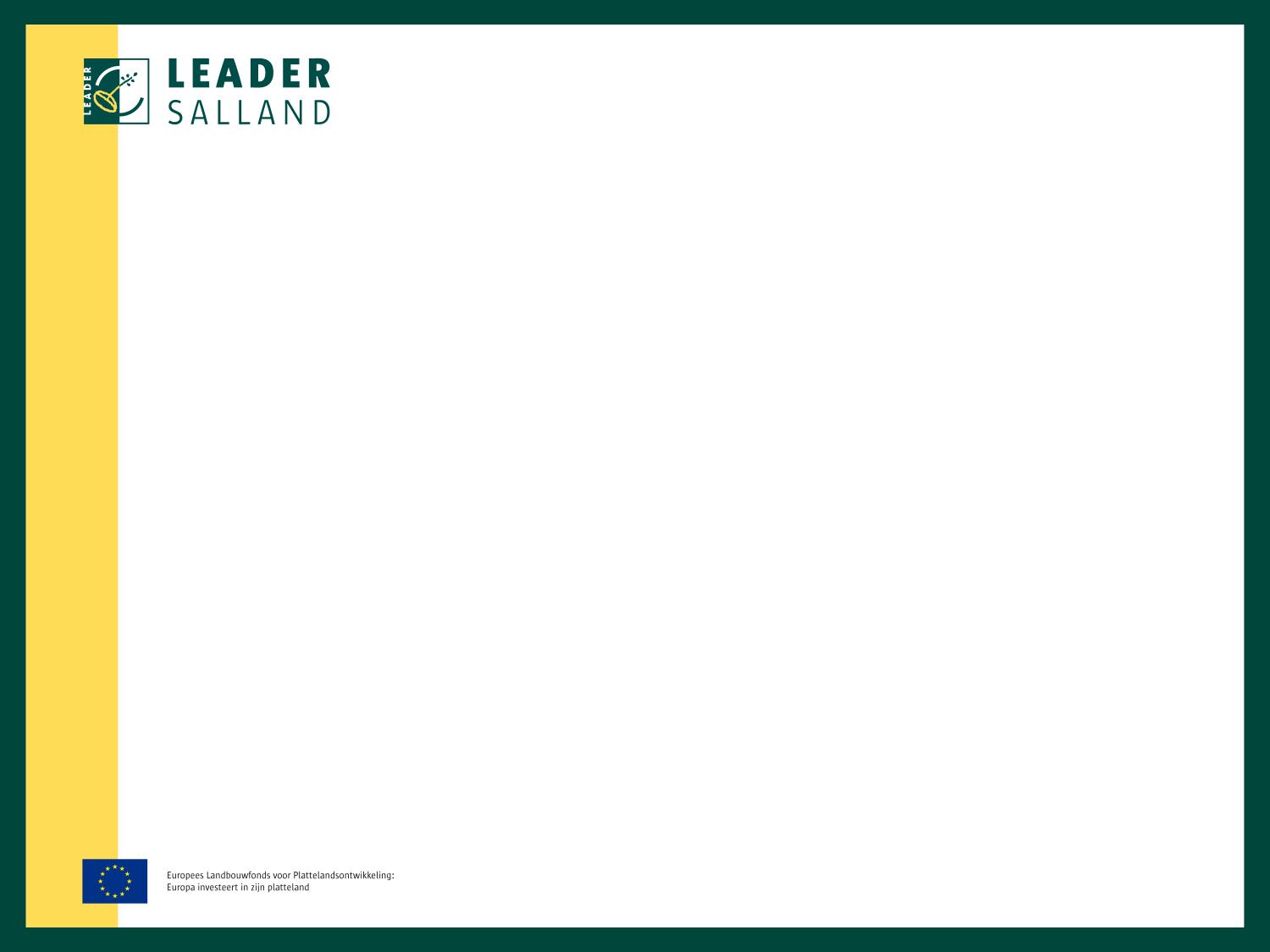 LEADER
NOORD OVERIJSSEL
Vrijetijdseconomie:

Kleine parels verbinden
Parels uit het gebied zichtbaar maken en laten groeien / upgraden
Parels die verbleken, proberen een andere kleur te geven
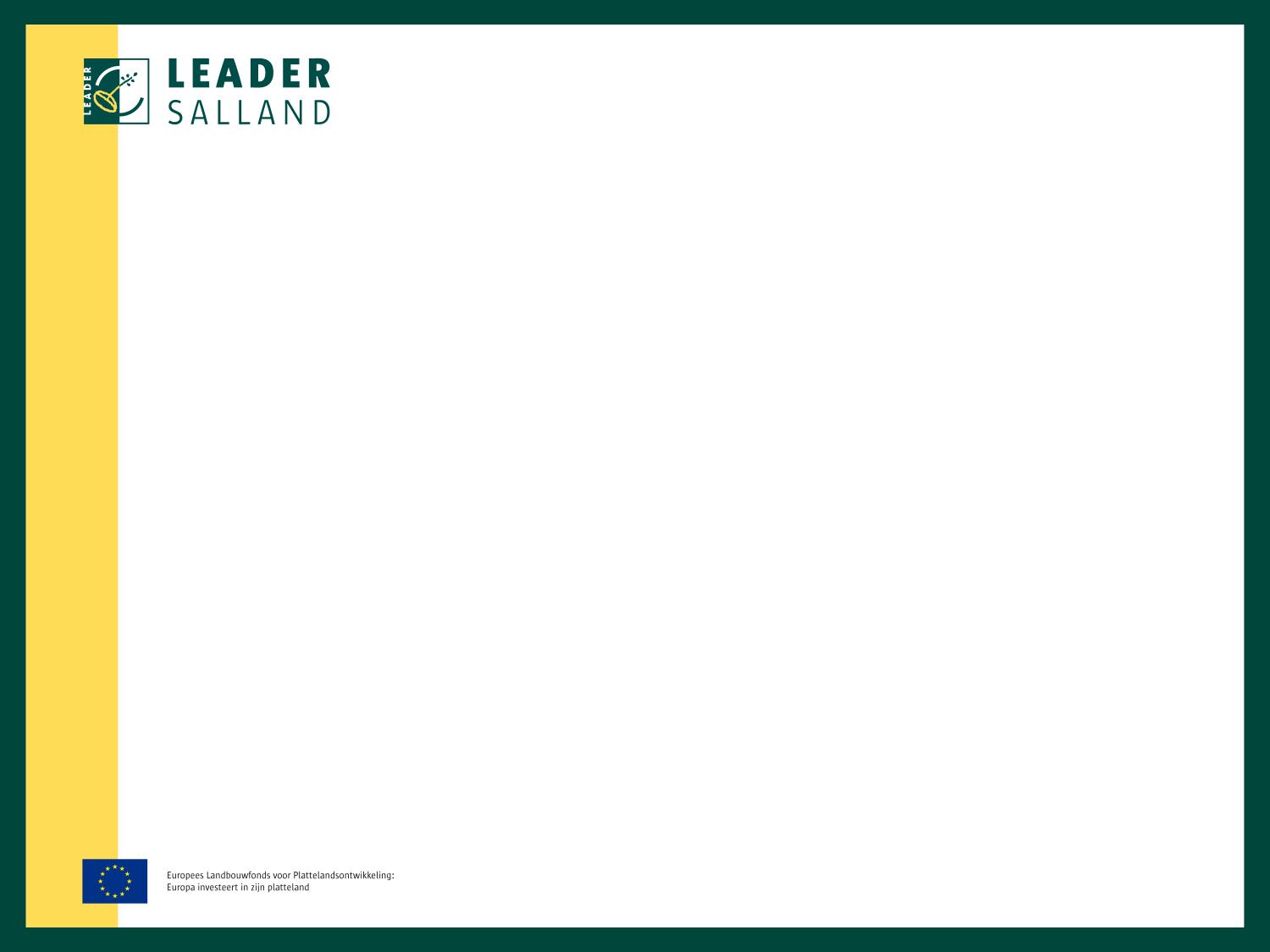 LEADER
NOORD OVERIJSSEL
Samenleving verbinden met de toekomst van landbouw en water:

Economisch rendabele lokale voedselketens met streekproducten
Bewustwording over water en waterveiligheid
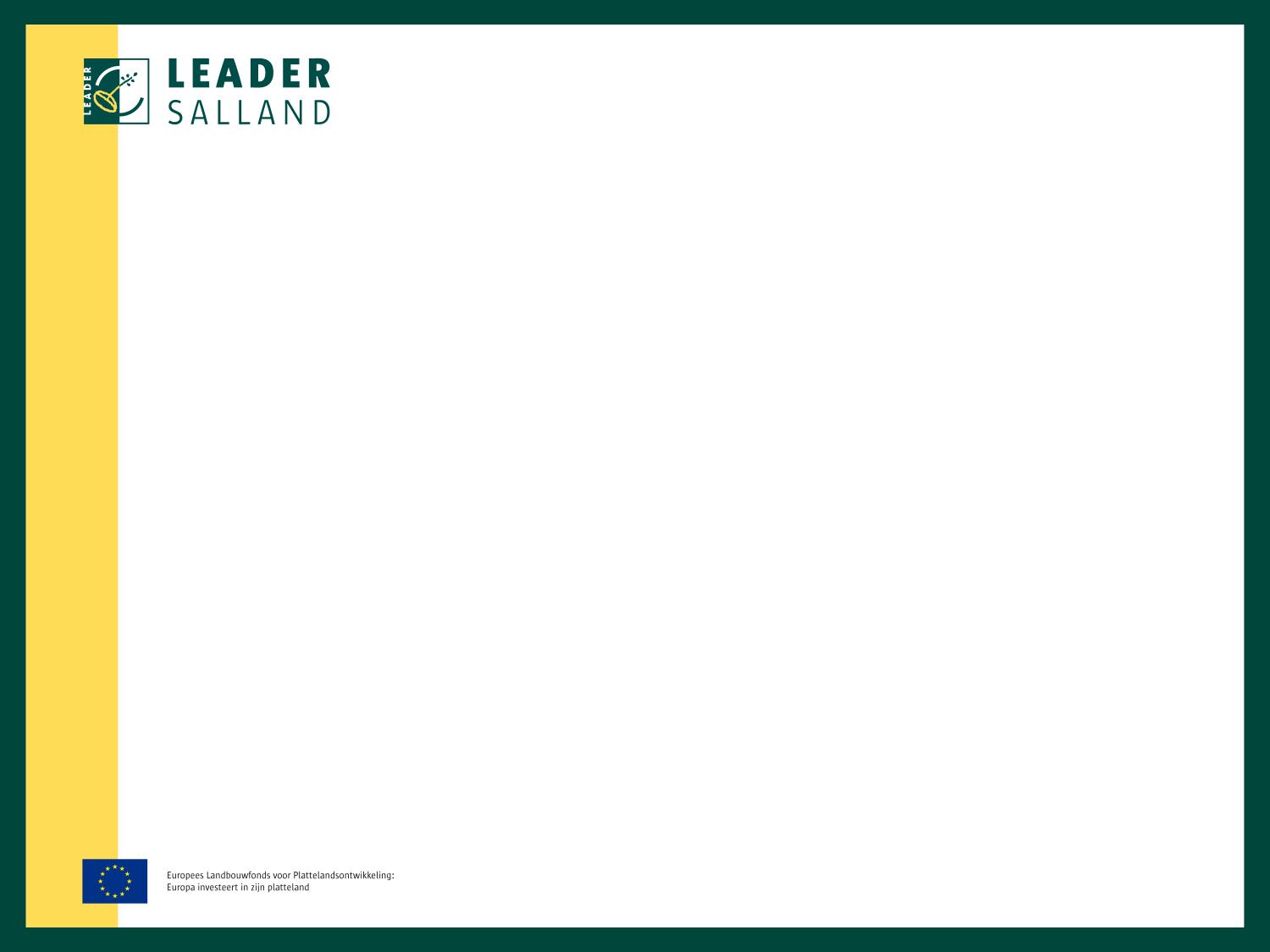 LEADER
NOORD OVERIJSSEL
Projecten zijn ook:

Bottom up
Innovatief
Samenwerking
Gebiedsgericht
Integraal
Overdraagbaar
Organisatorisch en financieel haalbaar
Doelmatig (value for money)
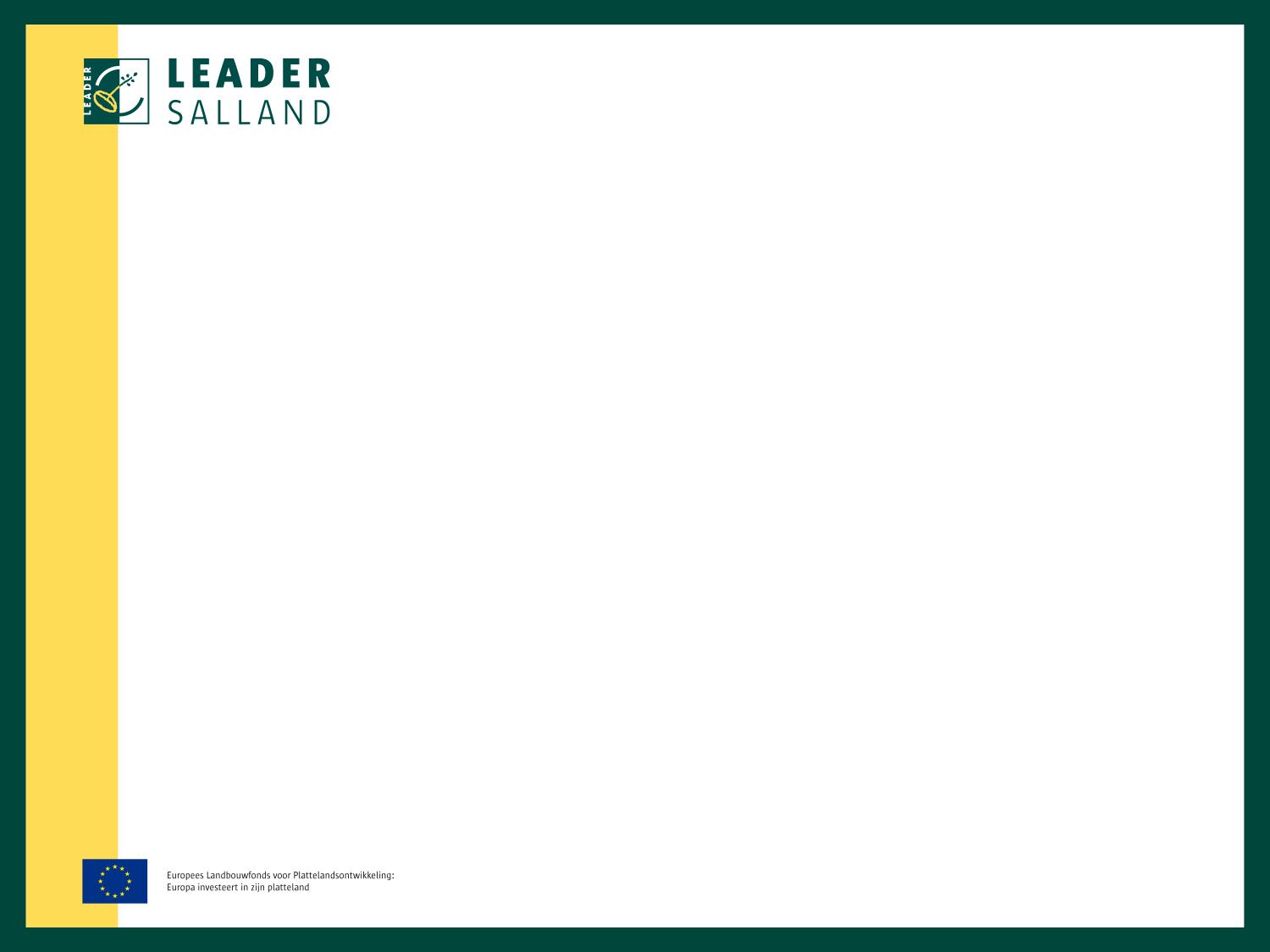 LEADER
NOORD OVERIJSSEL
Wat draagt LEADER bij:

40 % subsidie
Minimaal € 30.000
Maximaal € 100.000
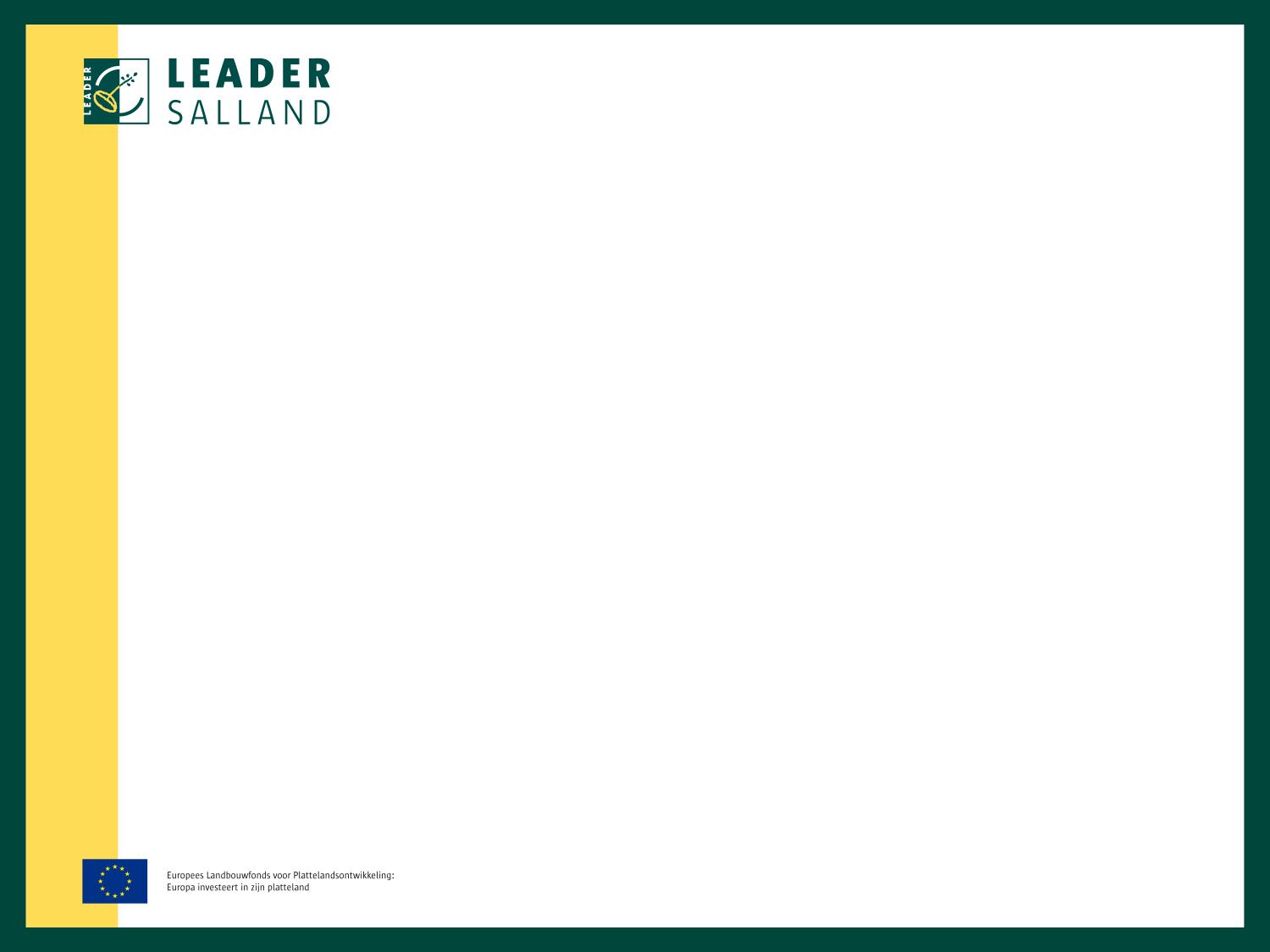 LEADER
NOORD OVERIJSSEL
Leader kan ook:

Helpen bij ontwikkelen van het idee:

Bijeenbrengen van belanghebbenden 
Organiseren bijeenkomsten voor belanghebbenden
Ontwikkelgeld tot € 5.000
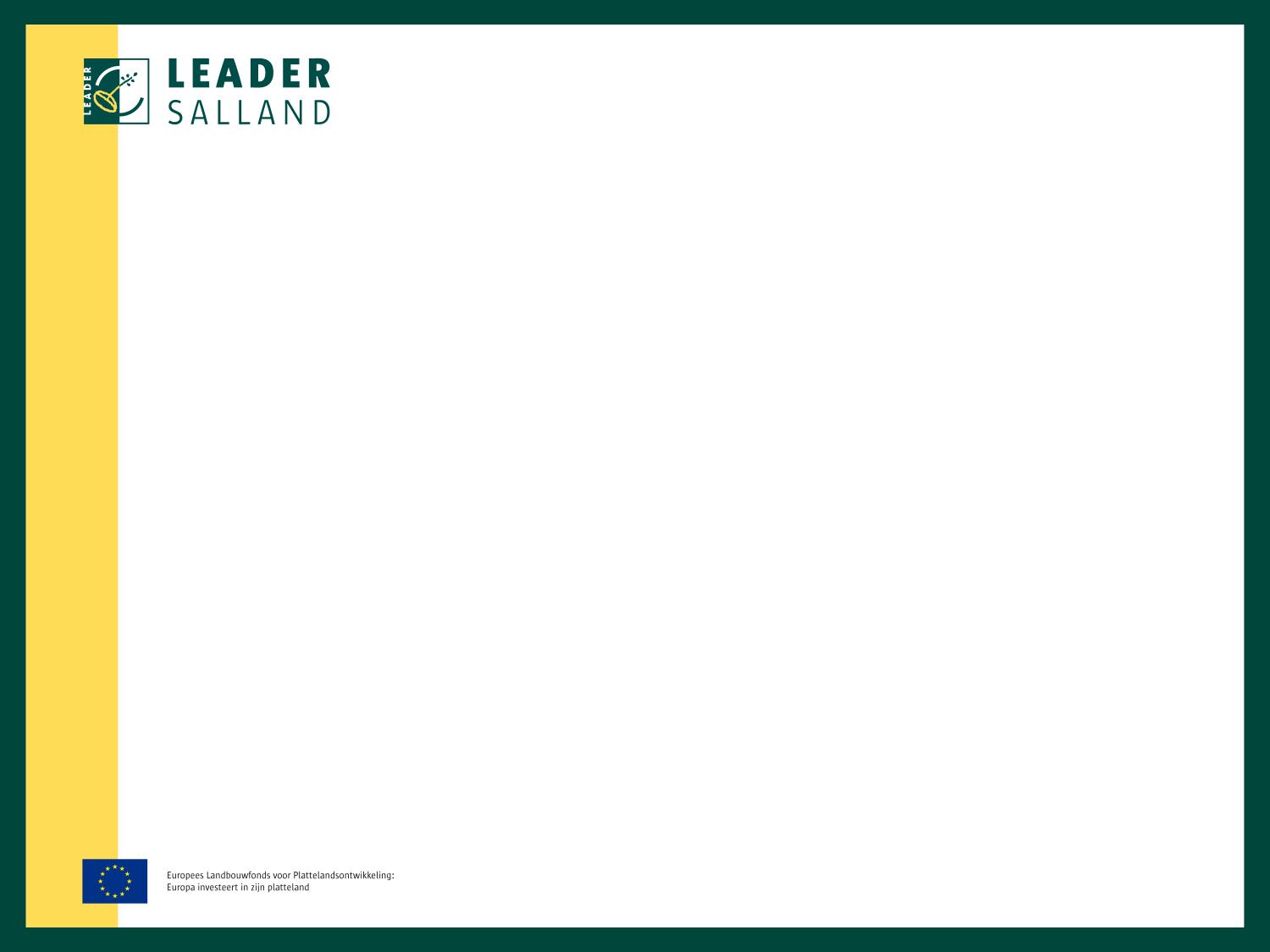 LEADER
NOORD OVERIJSSEL
Leader kan ook:

Samenwerking met andere Leadergebieden, nationaal, internationaal
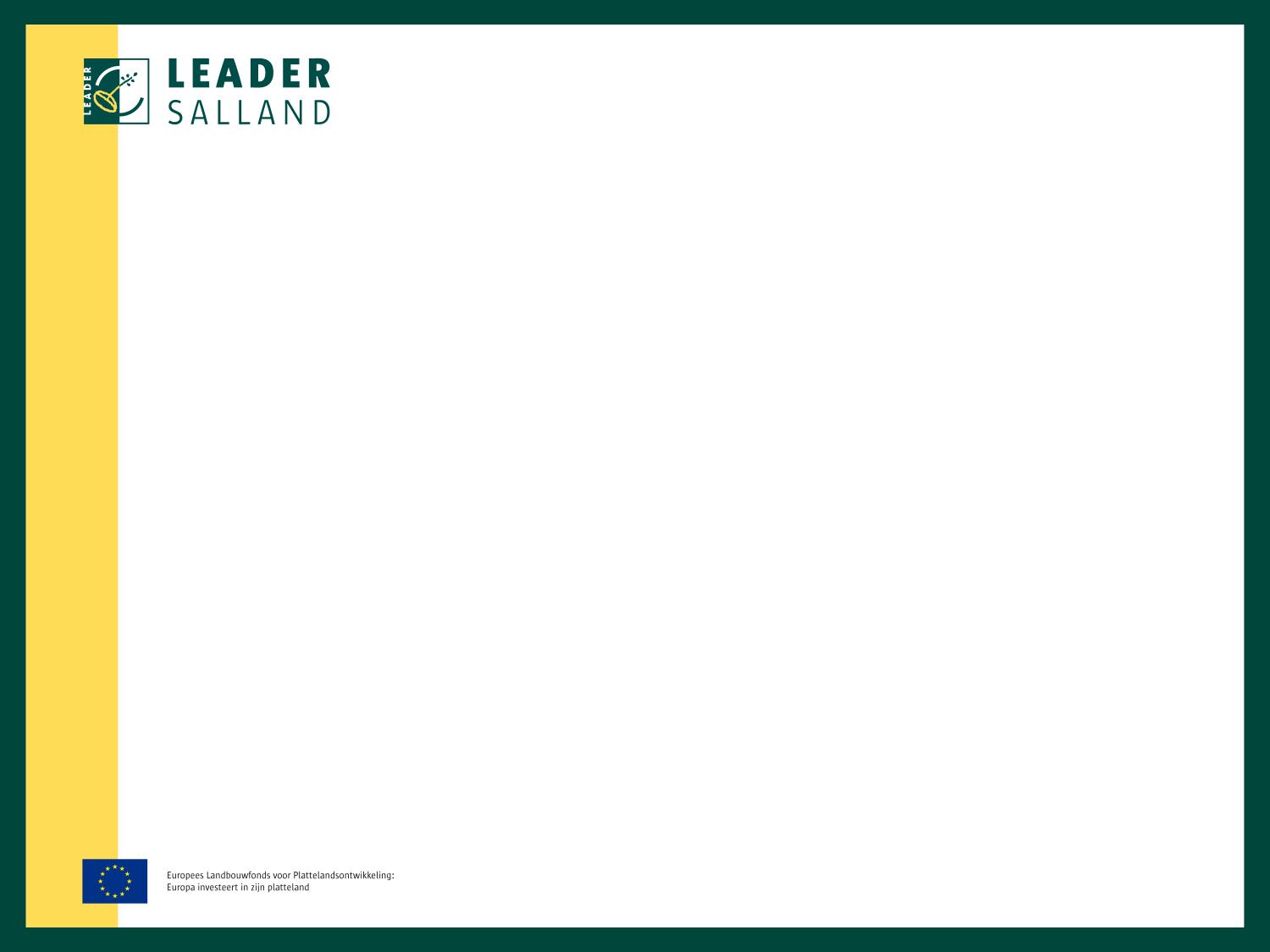 LEADER
NOORD OVERIJSSEL
Indienen van projectvoorstellen:

Neem contact op met coördinator
Eerst oriënterend bespreken in LAG
Aanvraag indienen bij RVO 
2 x per jaar: maart en oktober
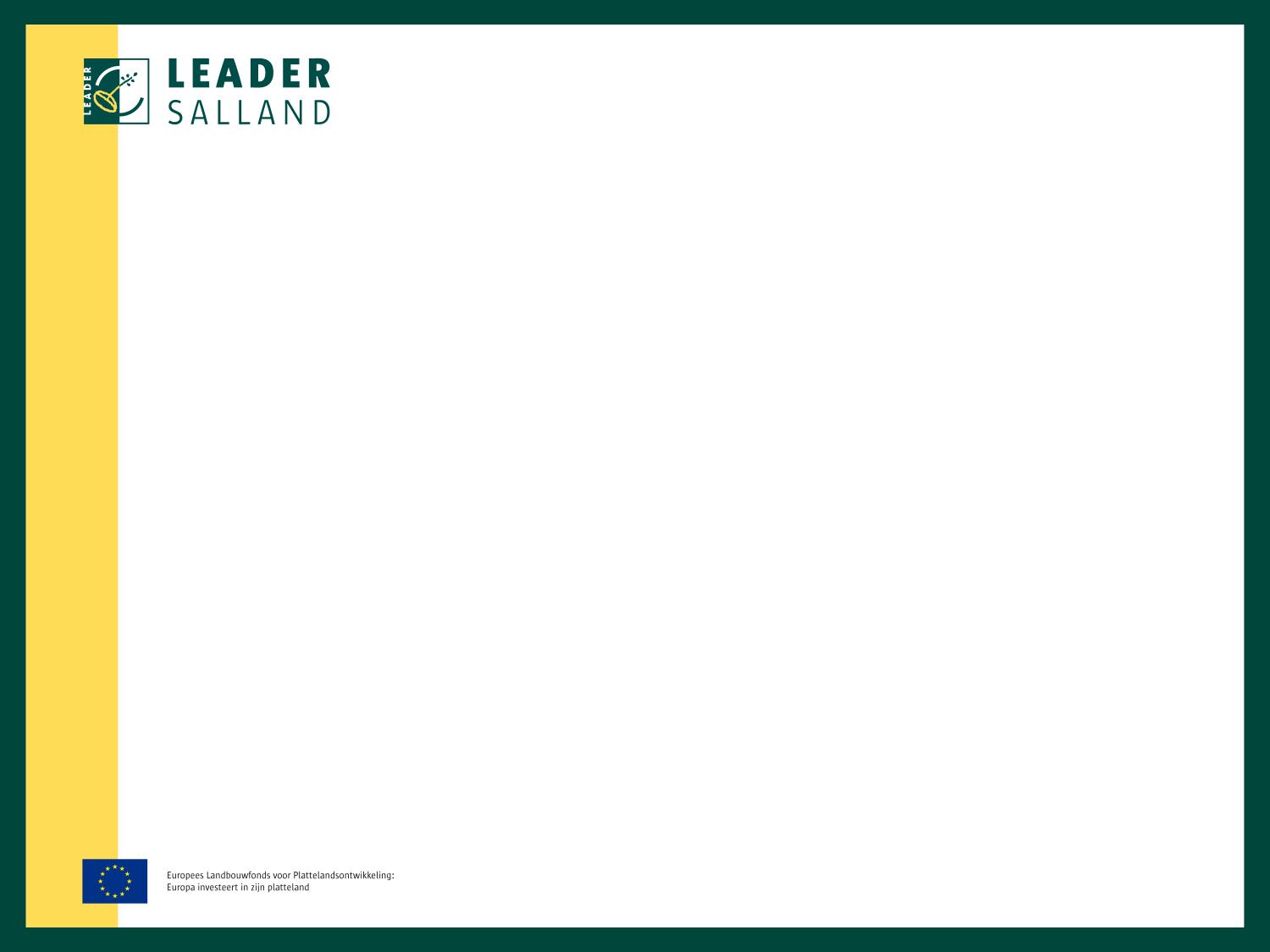 LEADER
NOORD OVERIJSSEL
Vragen:

Jan Boxum, coördinator
Tel: 		06 13527347
Mail: 	jan.boxum@steenwijkerland.nl